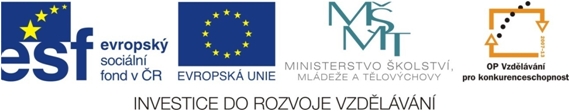 Obsah(čtverec, obdélník, pravoúhlý trojúhelník)
Markéta Zakouřilová
ZŠ Jenišovice
VY_32_INOVACE_165
Odpovíš správně?
1. Co je to „obsah“?
Obsah je velikost plochy, kterou rovinný útvar pokrývá.
2. V jakých jednotkách počítáme obsah?
Obsah vyjadřujeme v jednotkách obsahu – ve čverečních jednotkách.
3. Jakou značku má obsah?
Obsah značíme velkým písmenem S.
Urči pomocí čtvercové sítě obsah vybarvených obrazců.
1 cm2
Obsah obdélníku
D
C
a = 8 cm
b = 4 cm
4 cm
S = a  b
A
B
8 cm
S = 8  4
8  4 = 32 cm2
S = 32 cm2
Obsah čtverce
D
C
a = 5 cm
S = a  a
S = 5  5
A
B
5 cm
S = 25 cm2
5  5 = 25 cm2
Obsah pravoúhlého trojúhelníku
a = 4 cm
b = 5 cm
5 cm
a  b
S =
2
S = 4  5 : 2
S = 20 : 2
S = 10 cm2
4 cm
Obsah pravoúhlého trojúhelníku je obsah poloviny příslušného obdélníku.
Vypočítej obsahy, pozor na jednotky!
1) Obdélník OPRS: IOPI = 0,07 m, IPRI = 13 cm
S = 91 cm2
2) Trojnásobek délky strany čtverce je 57 cm.
S = 361 cm2
3) Pravoúhlý trojúhelník: strana a je kolmá ke straně b, a = 7,6 cm, b = 150 mm
S = 5700 mm2  = 57 cm2
4) Obdélník ABCD: a = 170 mm, o = 60 cm
S = 221 cm2
5) Čtverec KLMN: o = 128 dm
S = 1024 dm2